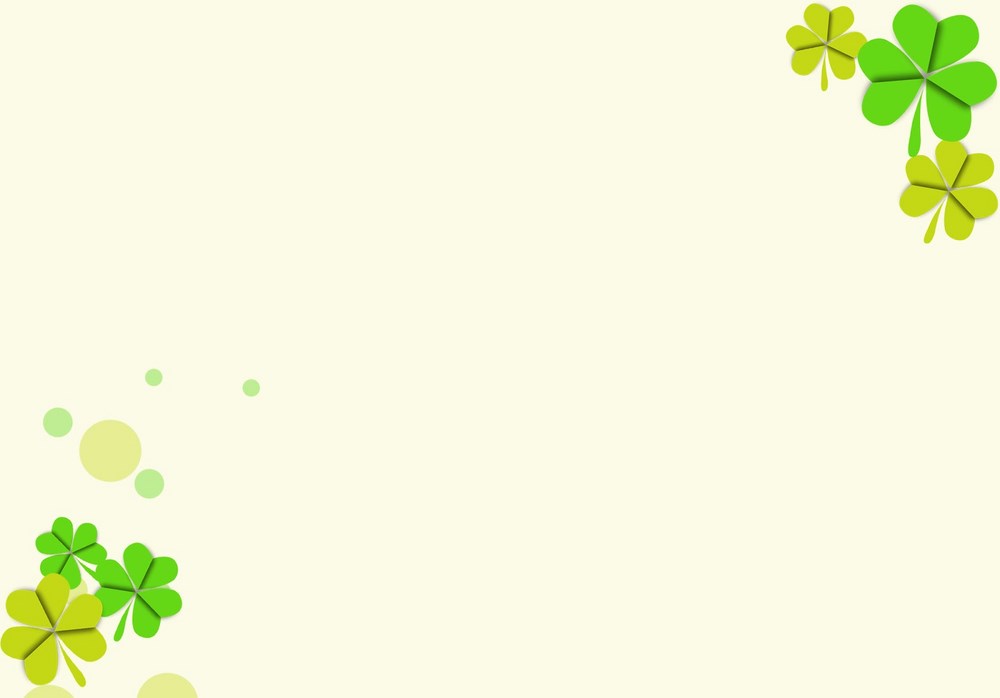 Phòng giáo dục và đào tạo 
Quận Long Biên
Trường mầm non Phúc Lợi
Nhận biết số thứ tự trong phạm vi  4
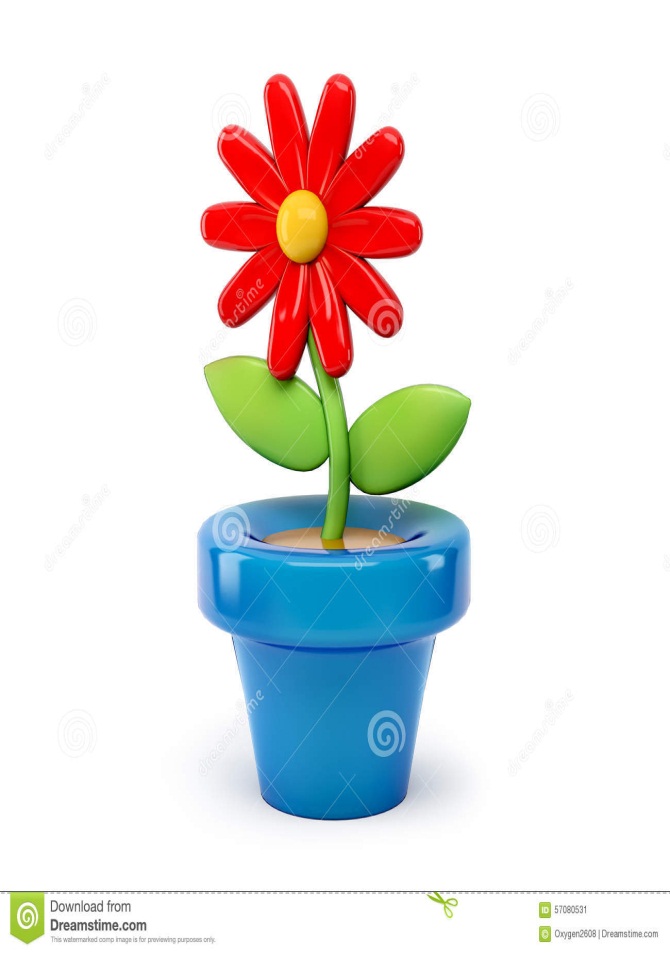 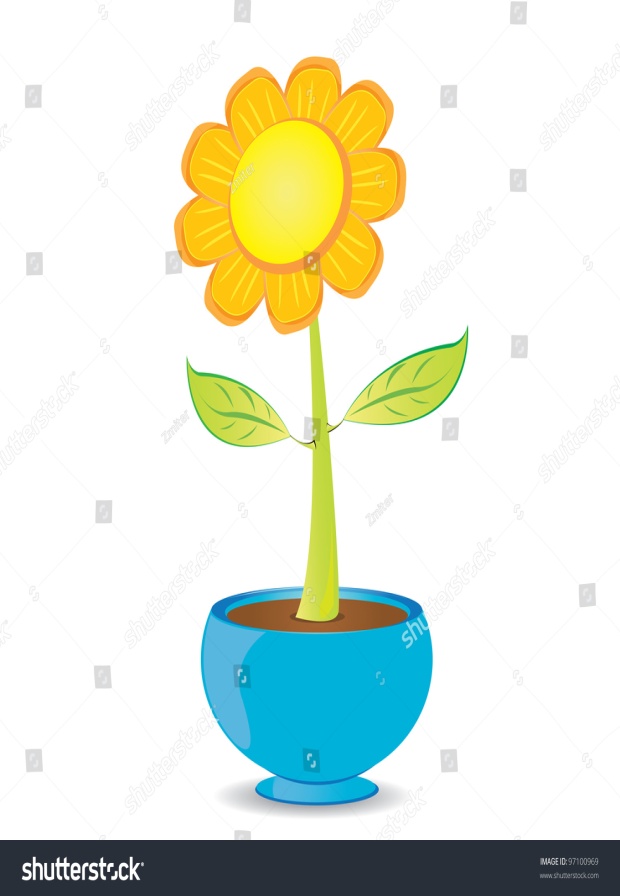 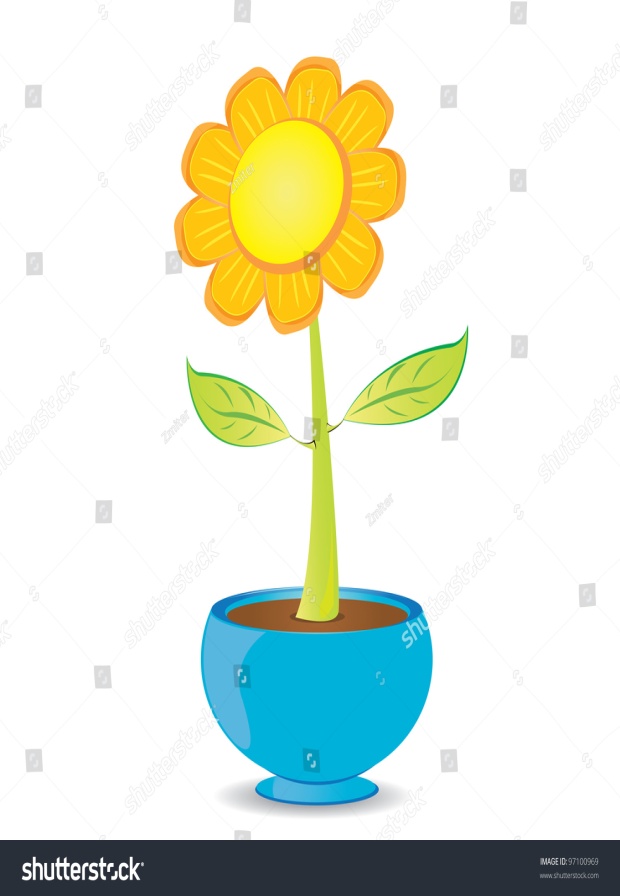 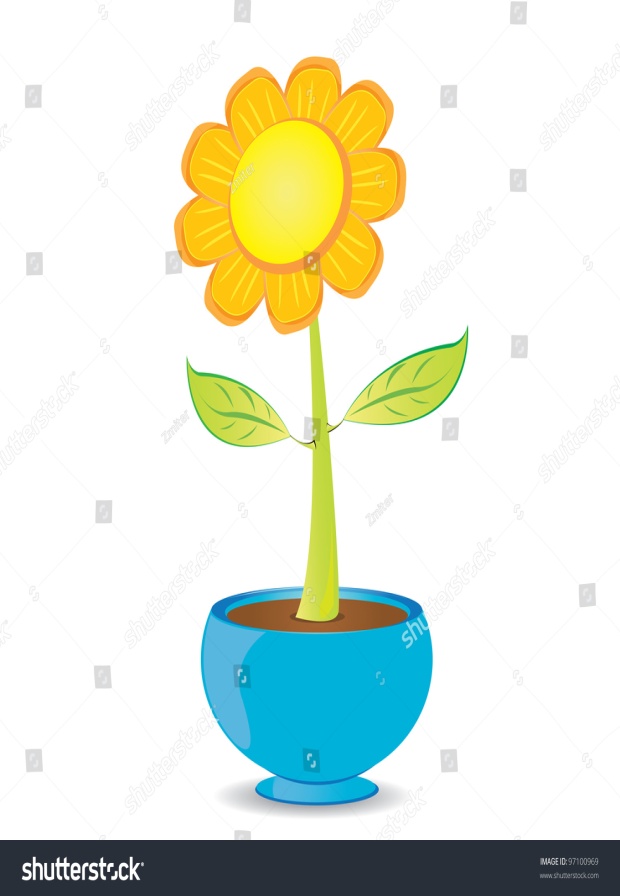 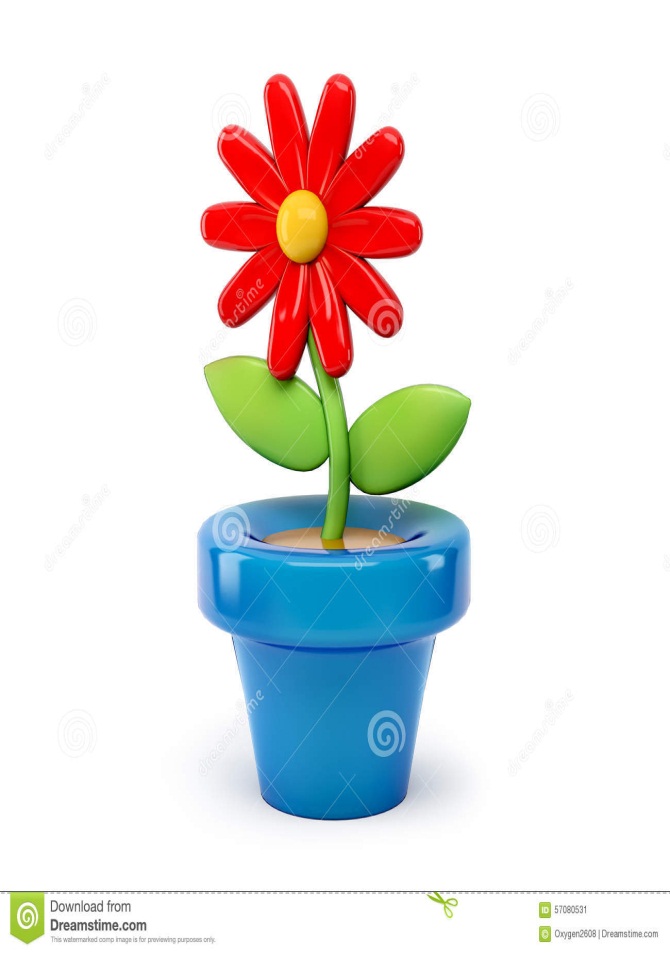 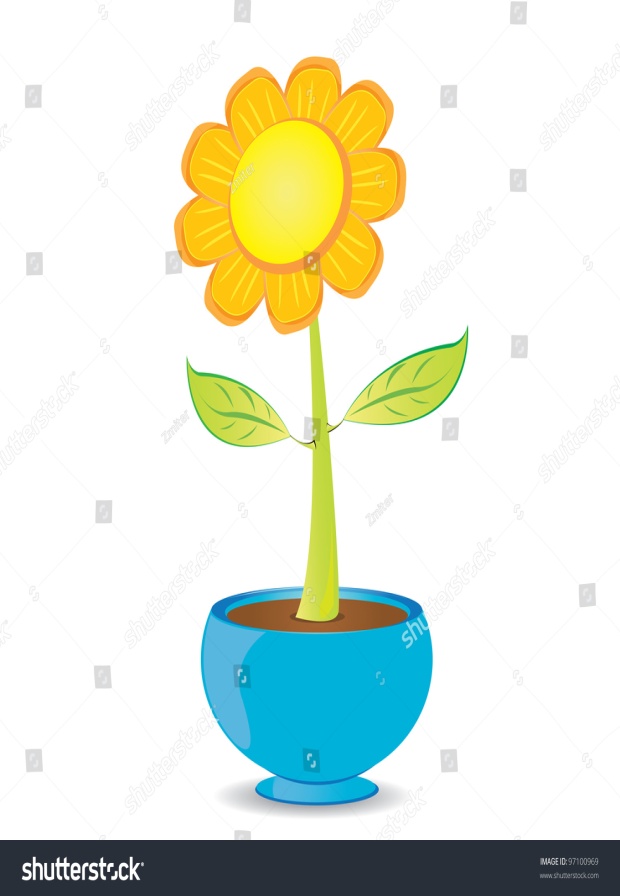 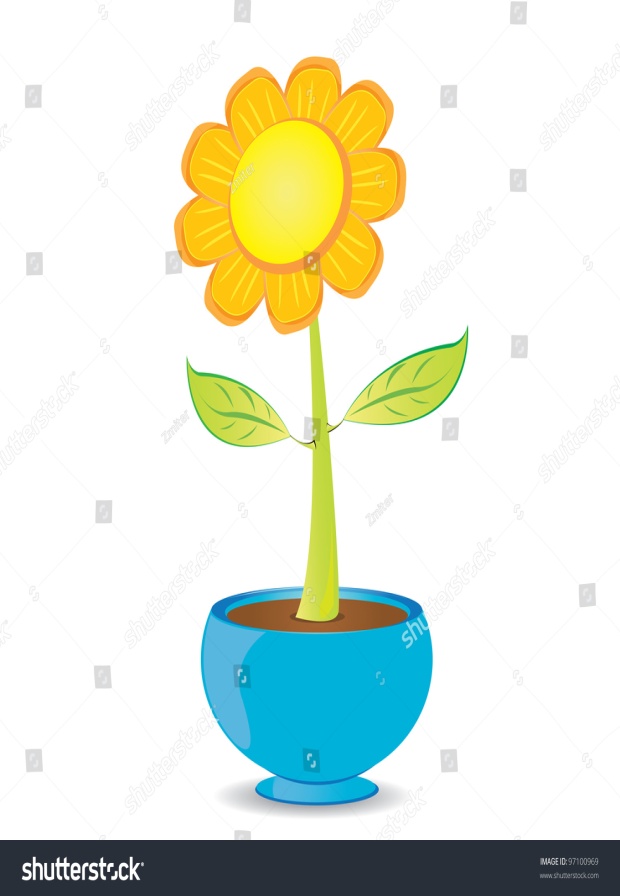 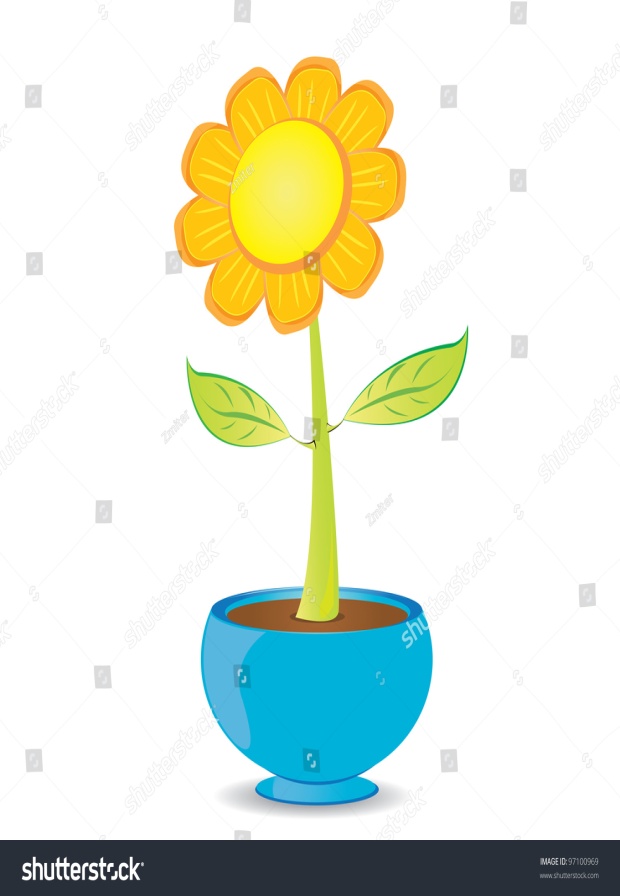 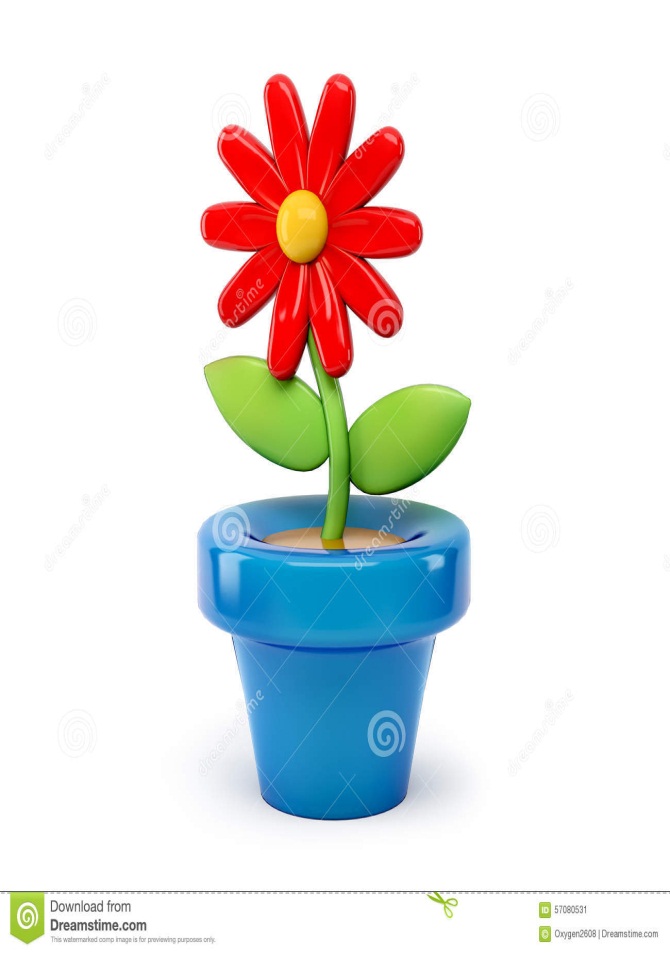 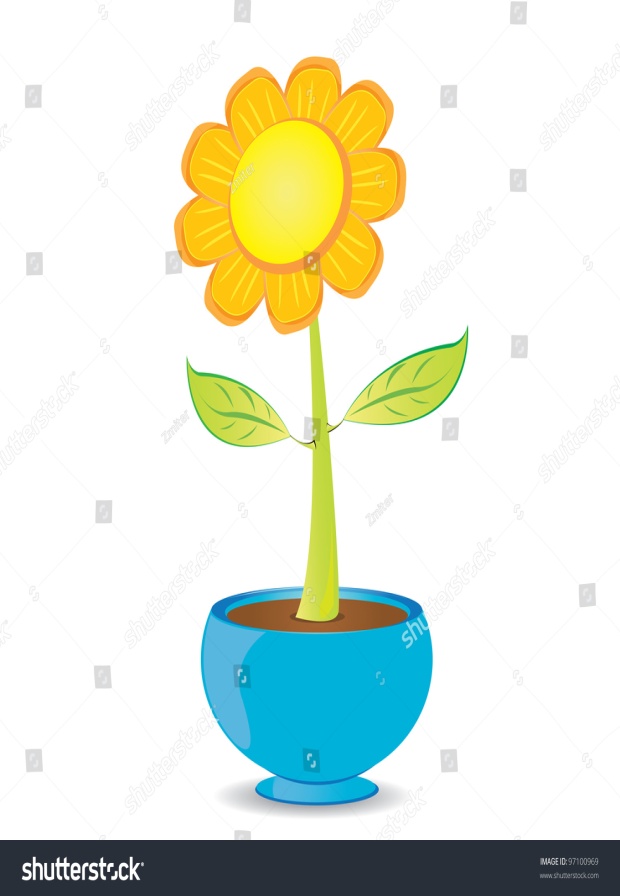 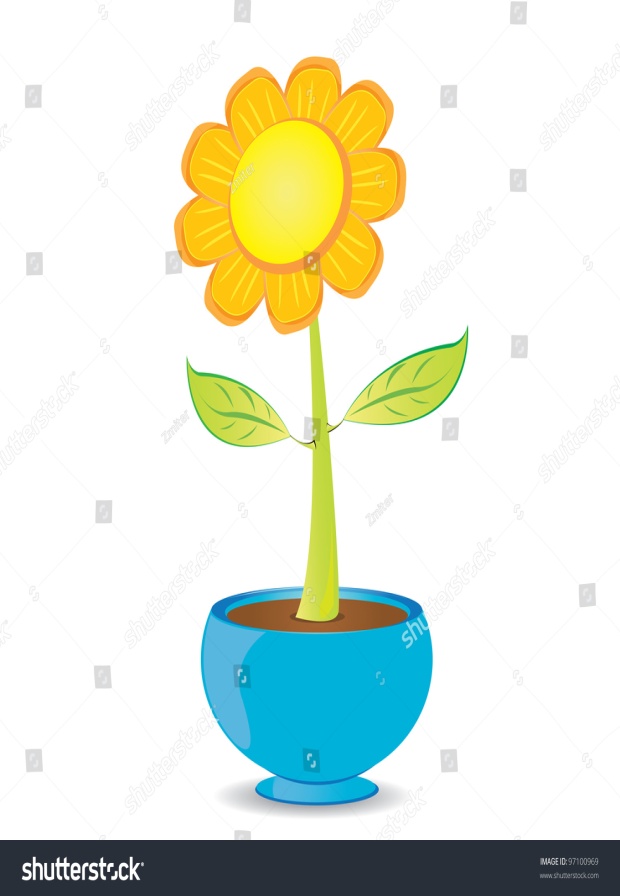 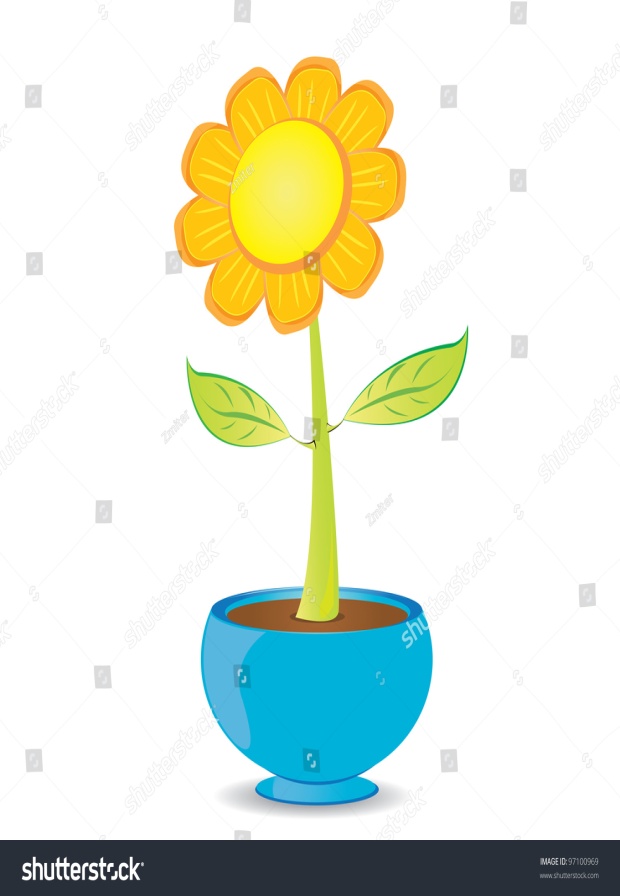 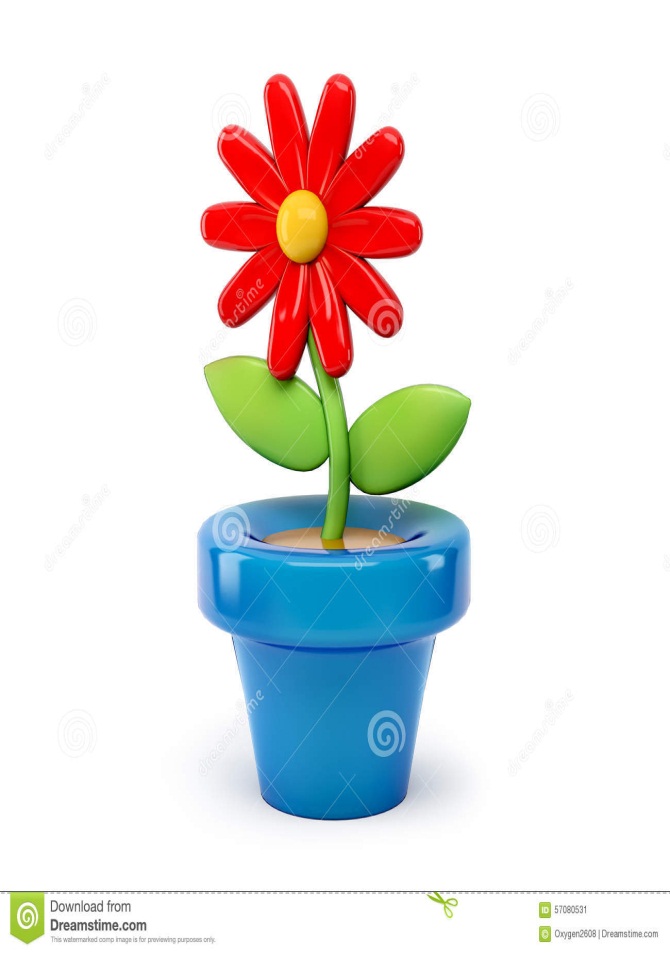 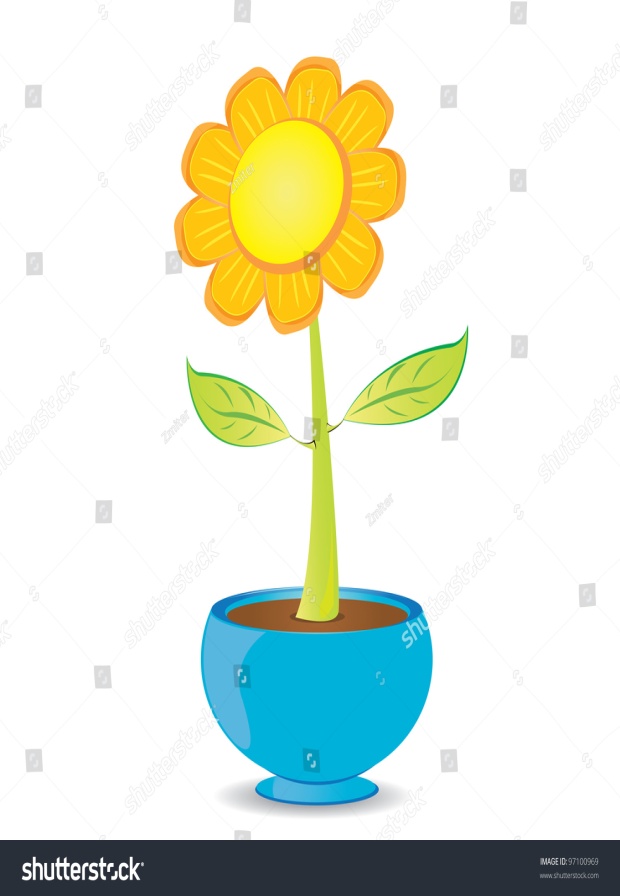 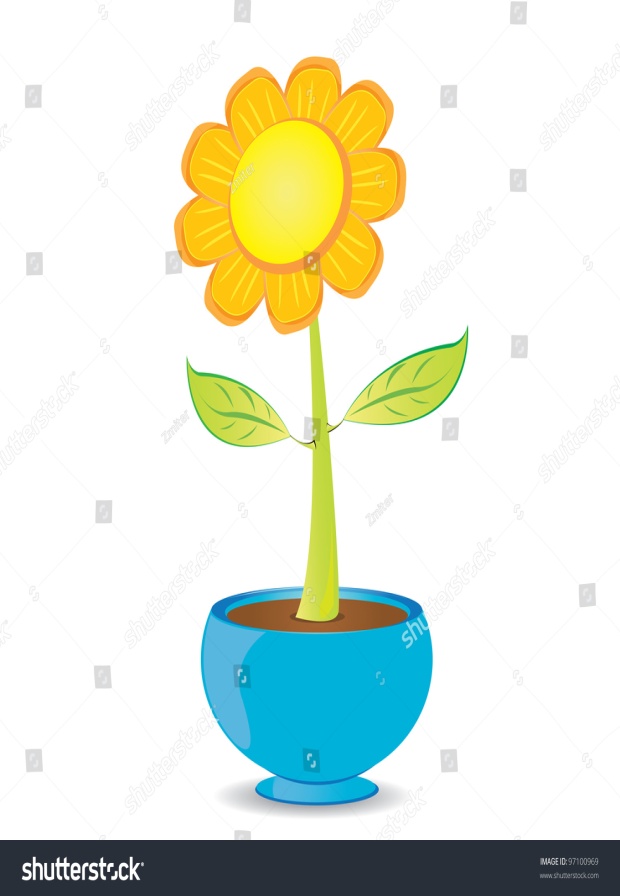 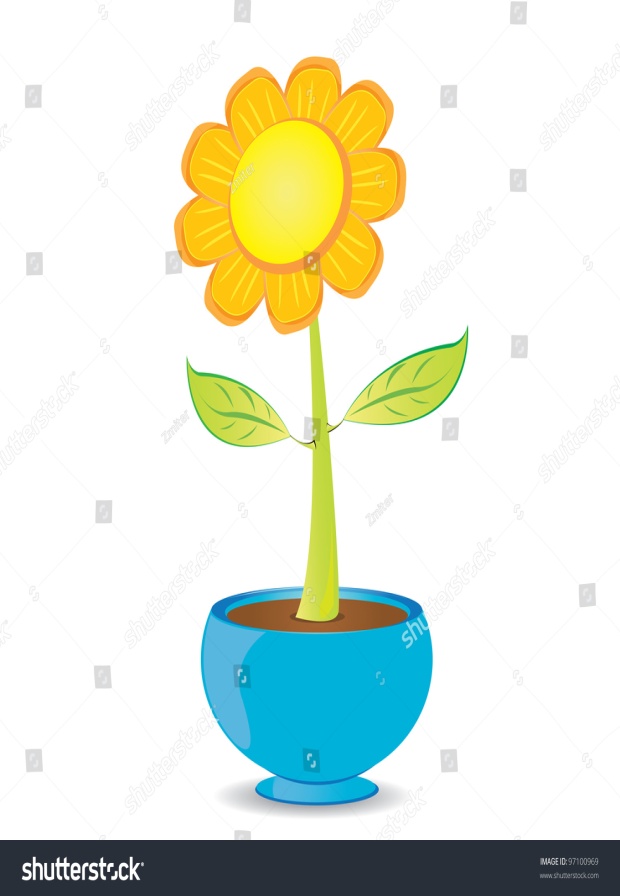 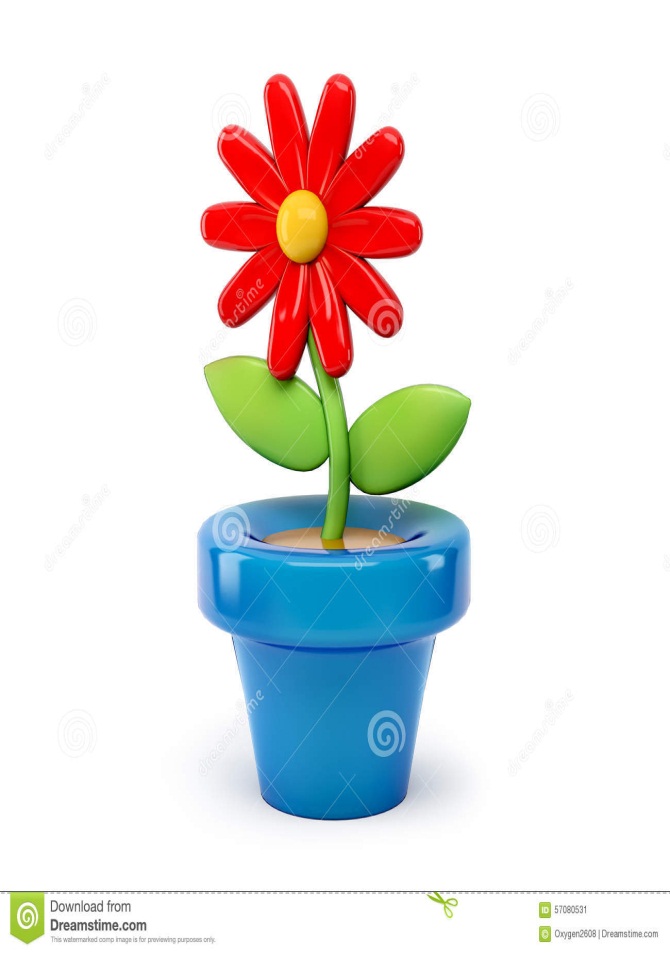 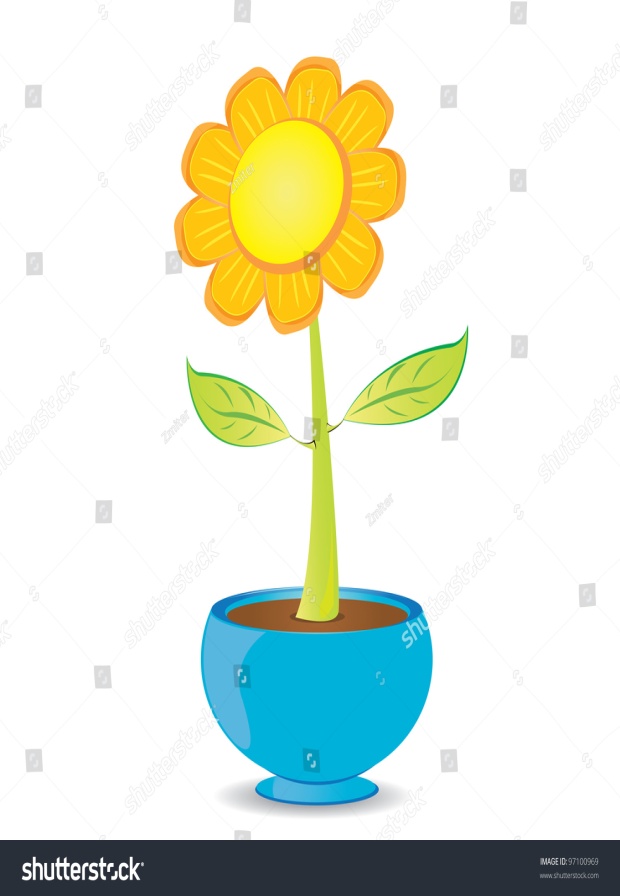 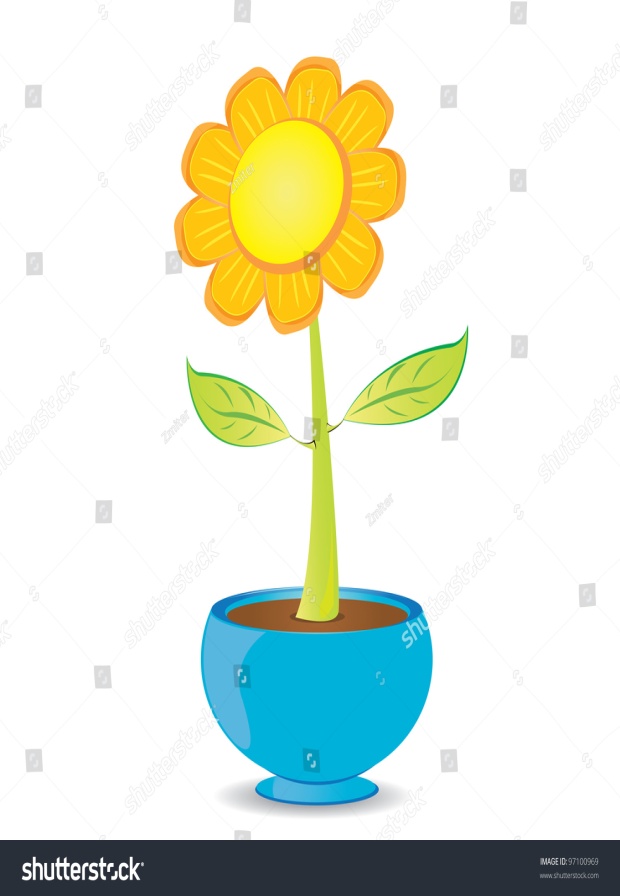 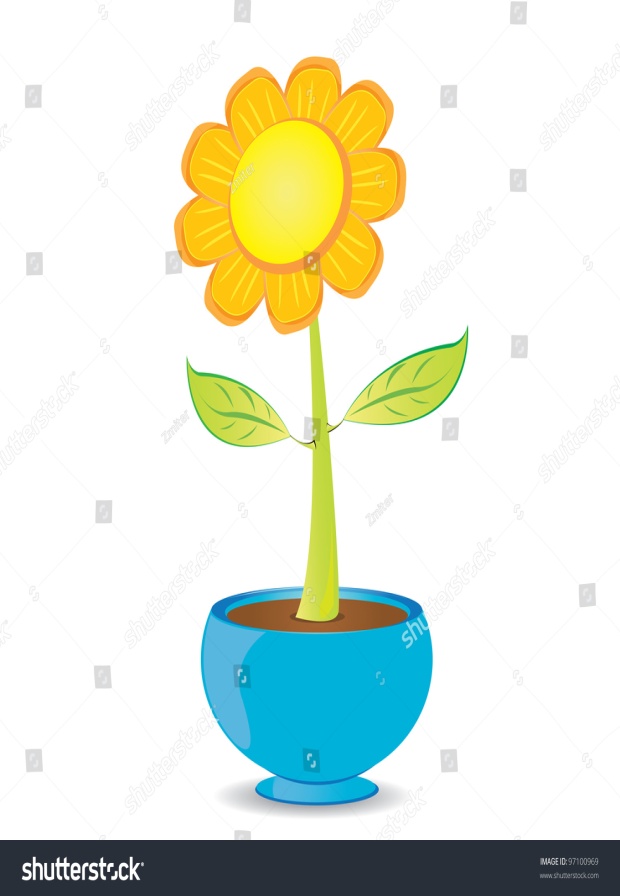 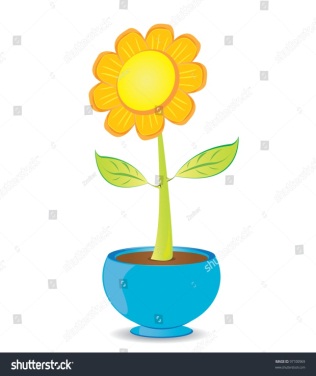 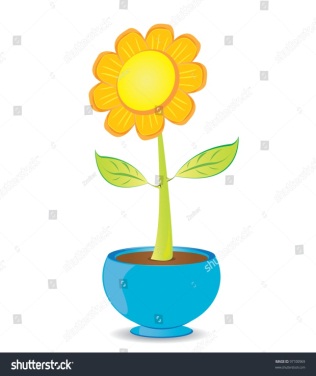 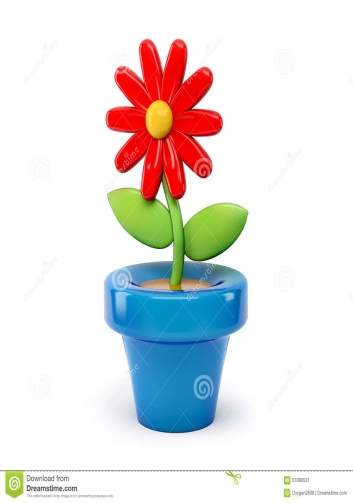 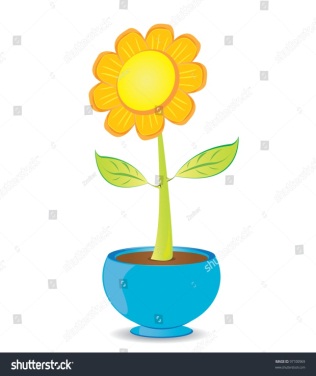 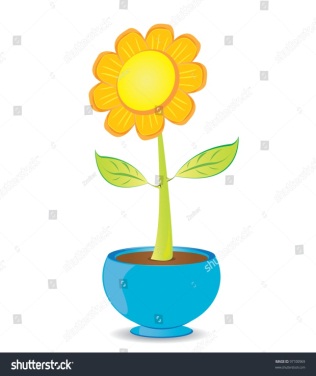 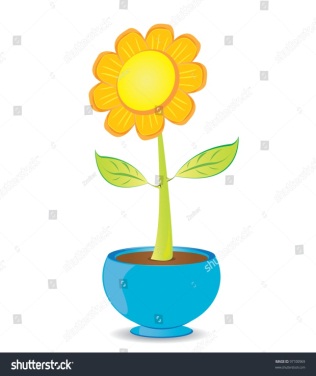 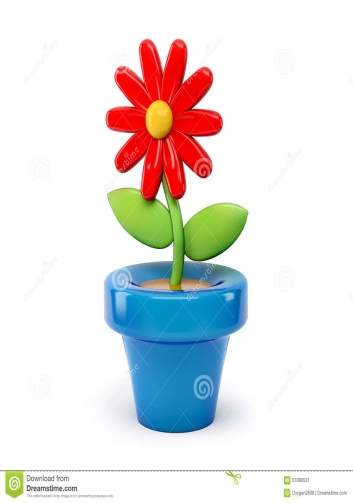 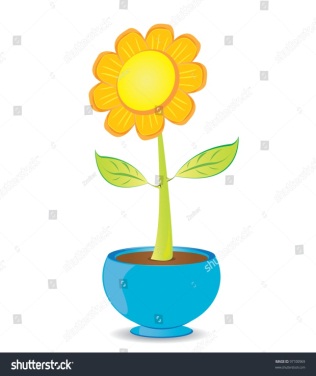 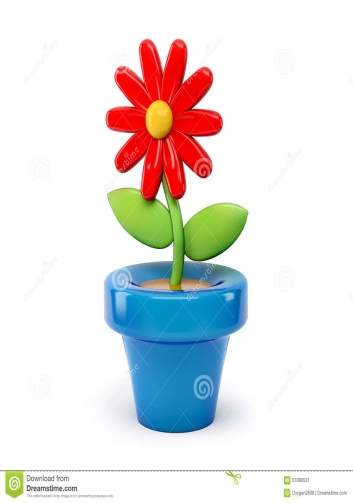 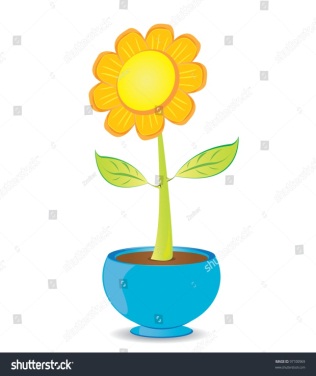 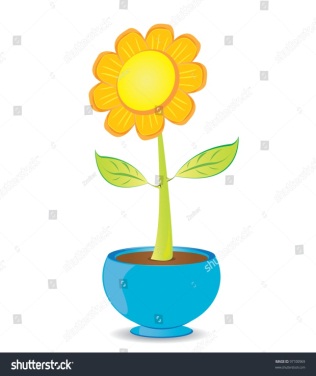 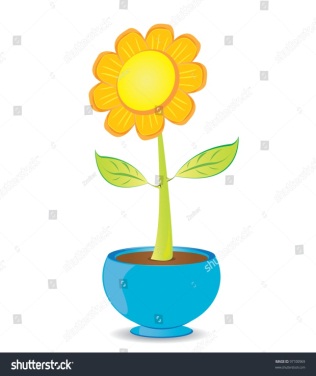 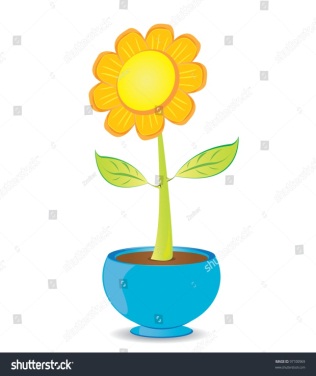 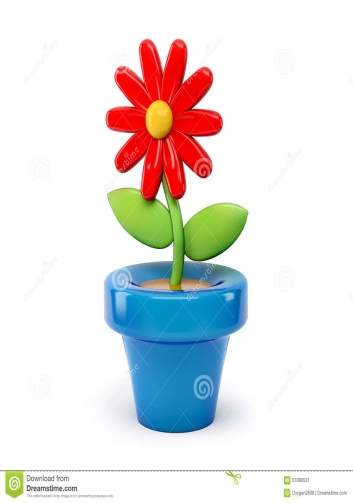 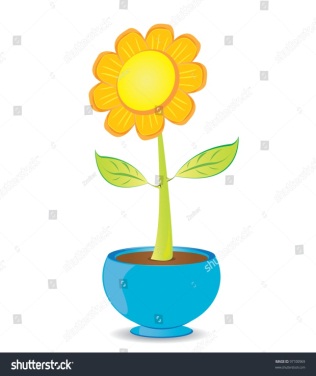 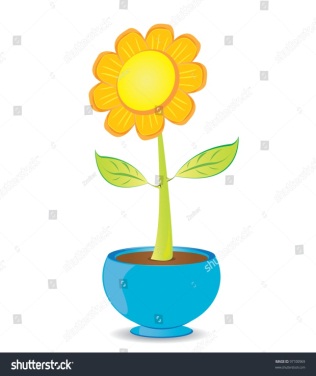 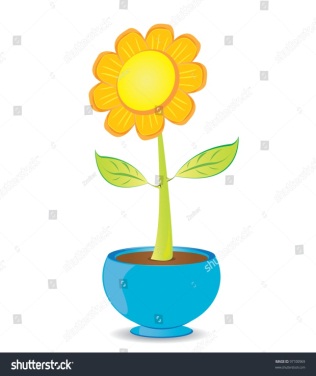 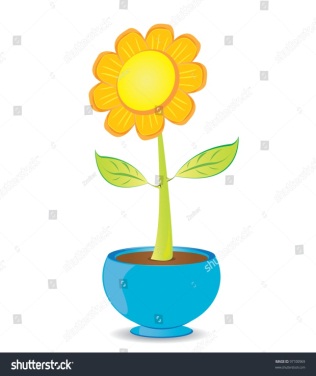 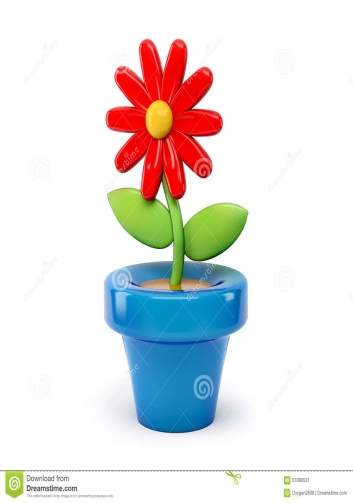 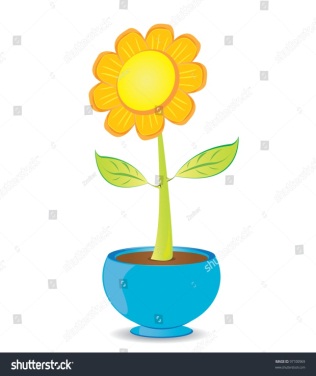 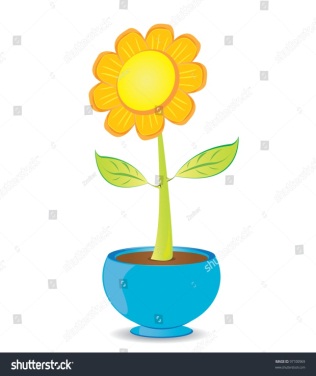 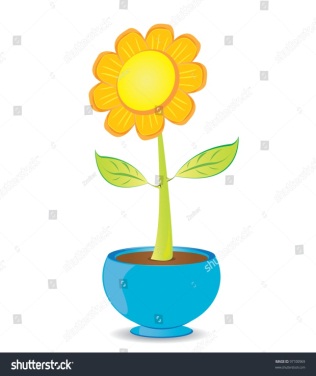 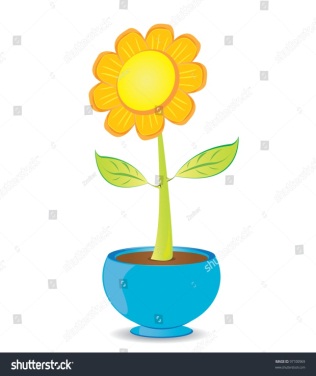 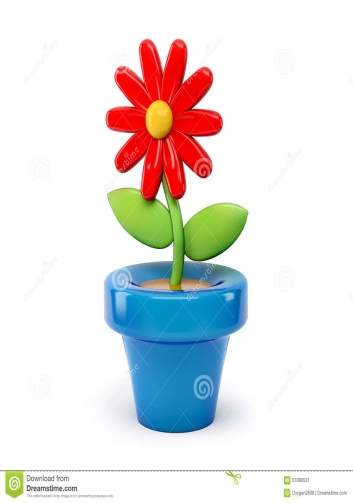 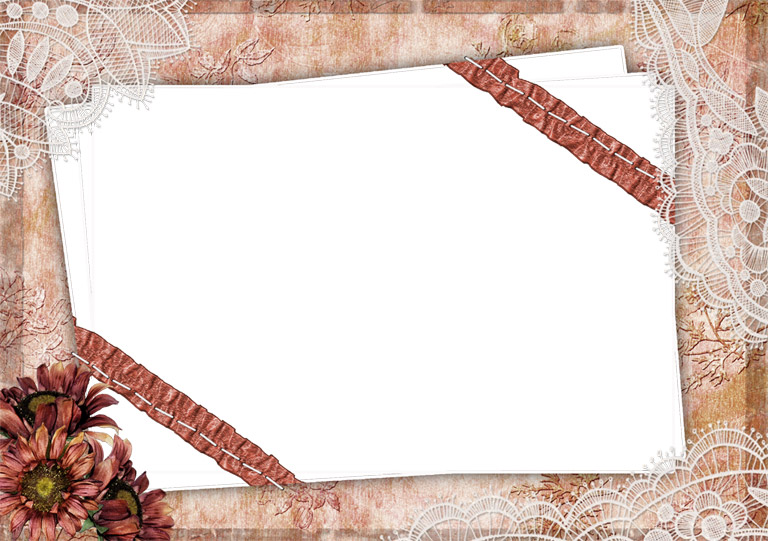 Xin chân thành cảm ơn!